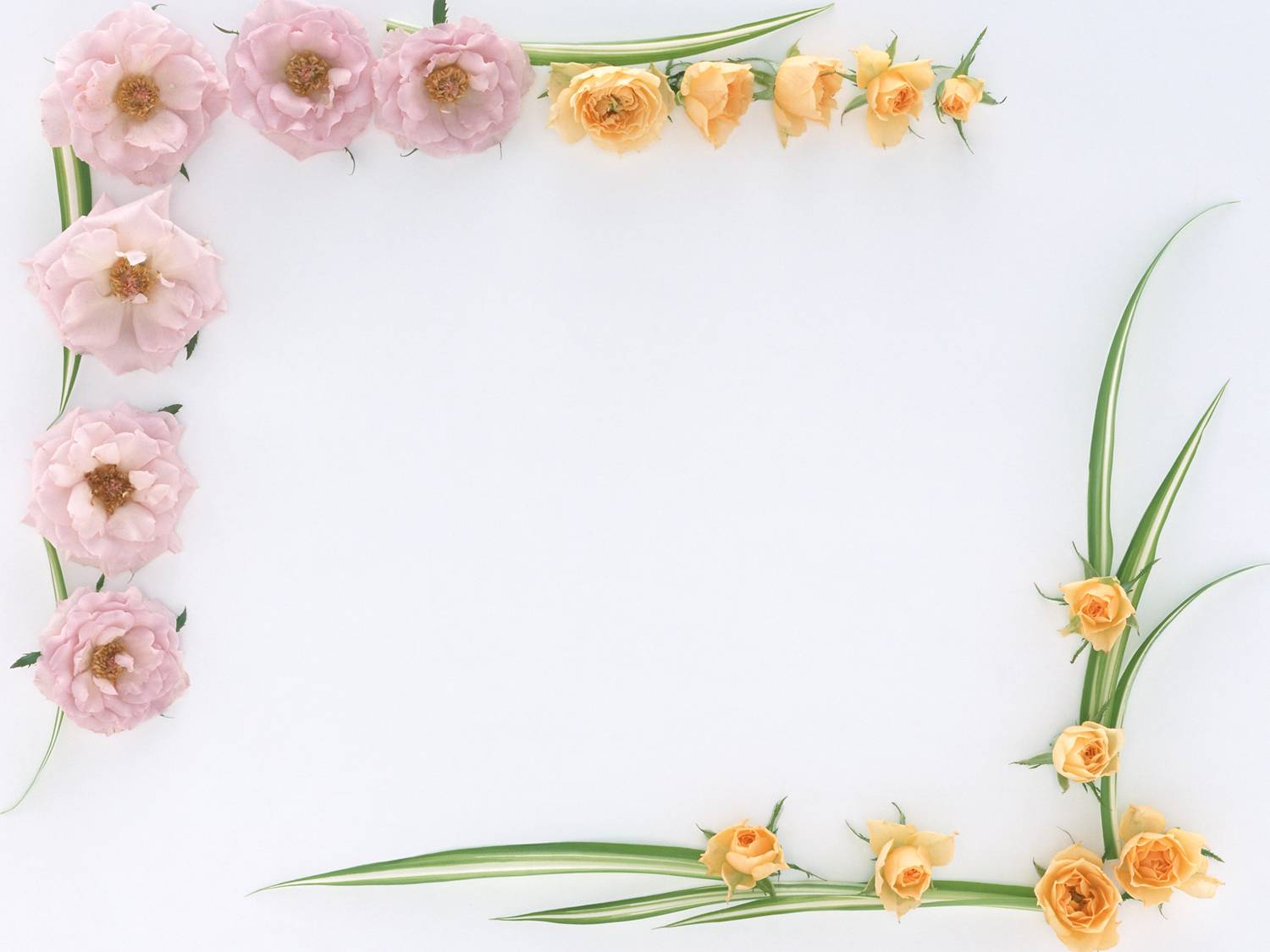 LỚP 1B
MÔN: TOÁN
Giáo Viên:Trần Thị Hoàn
Thứ 4 ngày 8 tháng 4 năm 2020
Toán
Kiểm tra bài cũ :
0
2
Số 20 gồm …..chục và …..  đơn vị.
19
Số liền trước của số 20 là ………
Trong dãy số  : 10,11,12,13,14,15,16,17,18,19,20 có tất cả bao nhiêu số?
11 số
Đếm các số từ 0 đến 20
Thứ ba,  ngày 7 tháng 4 năm 2020
Toán
Phép cộng dạng 14 + 3
1
4
+
3
1
7
17
14 + 3 = …
1
1
4
4 céng 3 b»ng 7, viÕt 7
+
H¹ 1, viÕt 1
3
7
Thực hành làm vở bài tập Toán
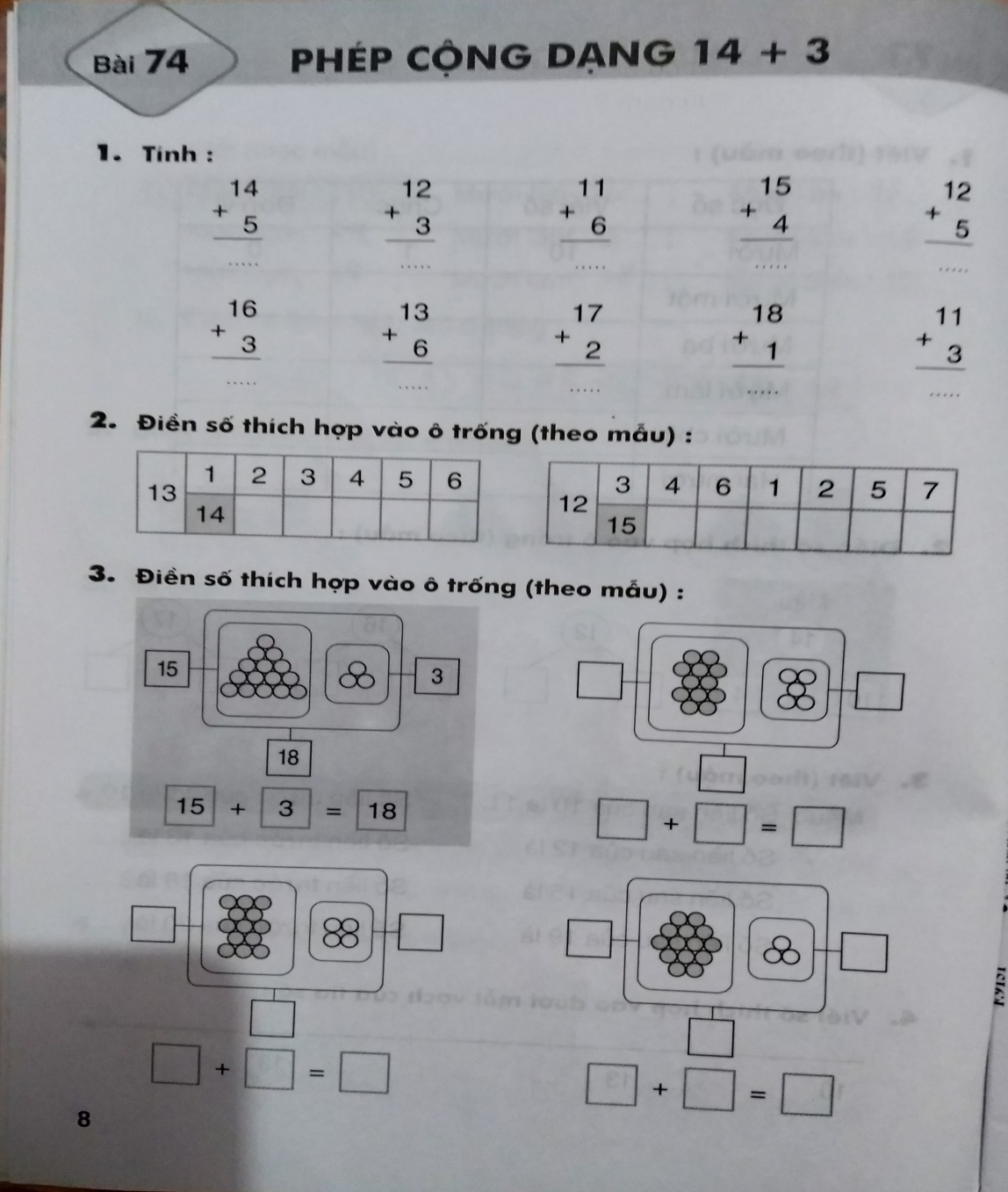 Thứ ba,  ngày 8 tháng 1 năm 2019
Toán
Phép cộng dạng 14 + 3
1   TÝnh :
+
+
+
+
+
17
15
17
19
19
Thứ ba,  ngày  7  tháng 4 năm 2020
Toán
Phép cộng dạng 14 + 3
1   TÝnh :
+
+
+
+
+
19
19
19
14
19
Thứ ba,  ngày 7  tháng 4 năm 2020
Toán 
Phép cộng dạng 14 + 3
2   ĐiÒn sè thÝch hîp vµo « trèng (theo mÉu) :
14
15
16
17
18
19
Thứ ba,  ngày  7 tháng 4 năm 2020
Toán 
Phép cộng dạng 14 + 3
2   ĐiÒn sè thÝch hîp vµo « trèng (theo mÉu) :
18
13
14
17
19
16
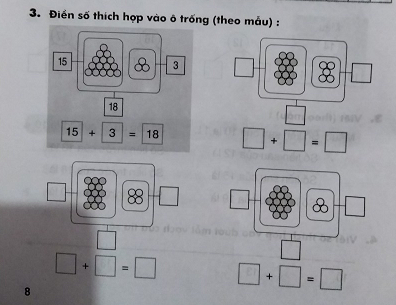 12
5
17
12
5
17
13
4
14
3
17
17
13
4
17
14
3
17
Thứ ba, ngày 7 tháng 4 năm 2020
                    Toán 
       Phép cộng dạng 14+ 3
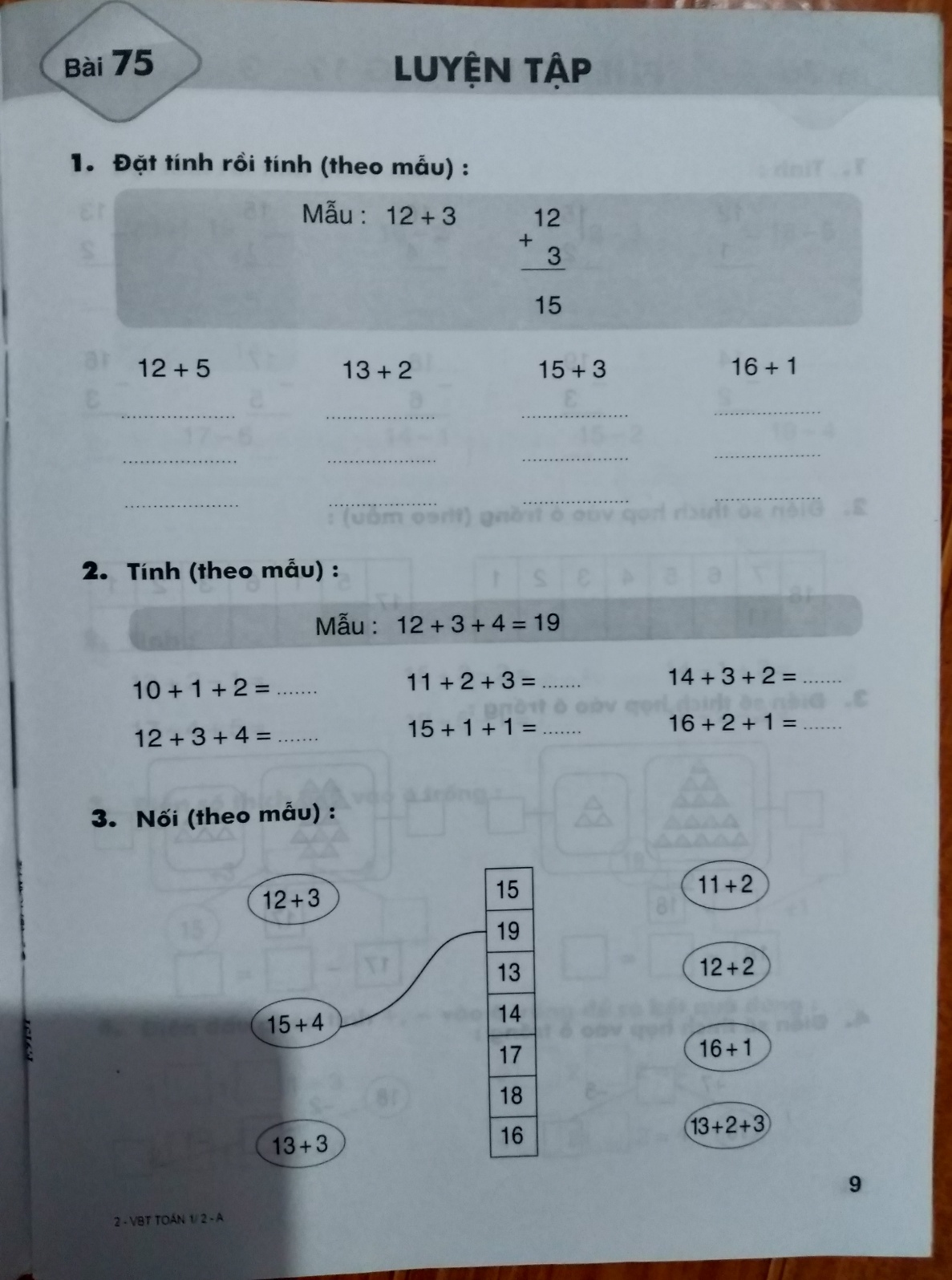 Mẫu : 12 + 3
12
………

     ……….

     ………..
+
3
1
5
Bài 2: Tính ( theo mẫu)
Mẫu : 12 +3 + 4= ……...
1
9